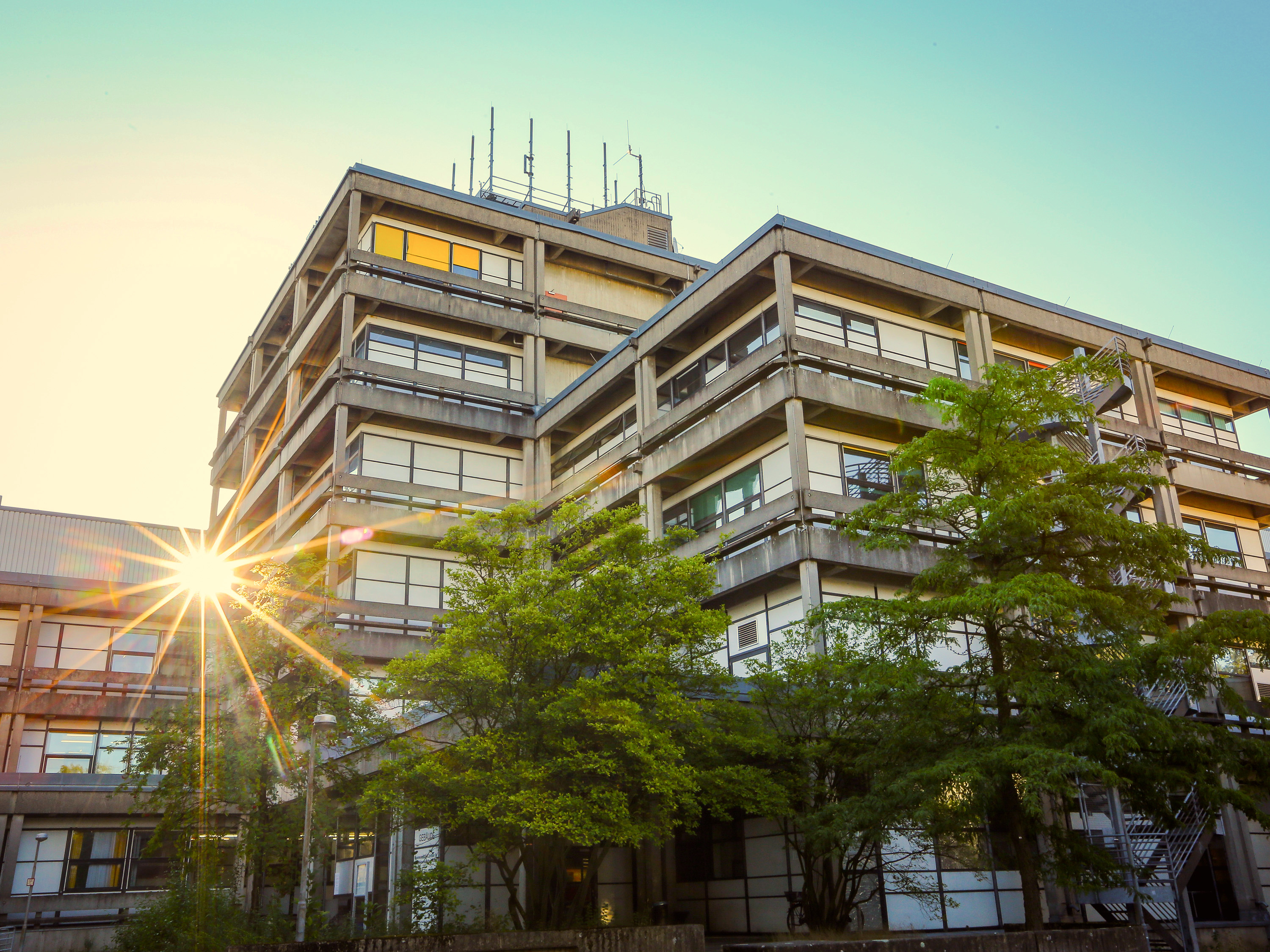 Kleingruppengespräche
Orientierungseinheit Fachschaft Mathematik und Informatik
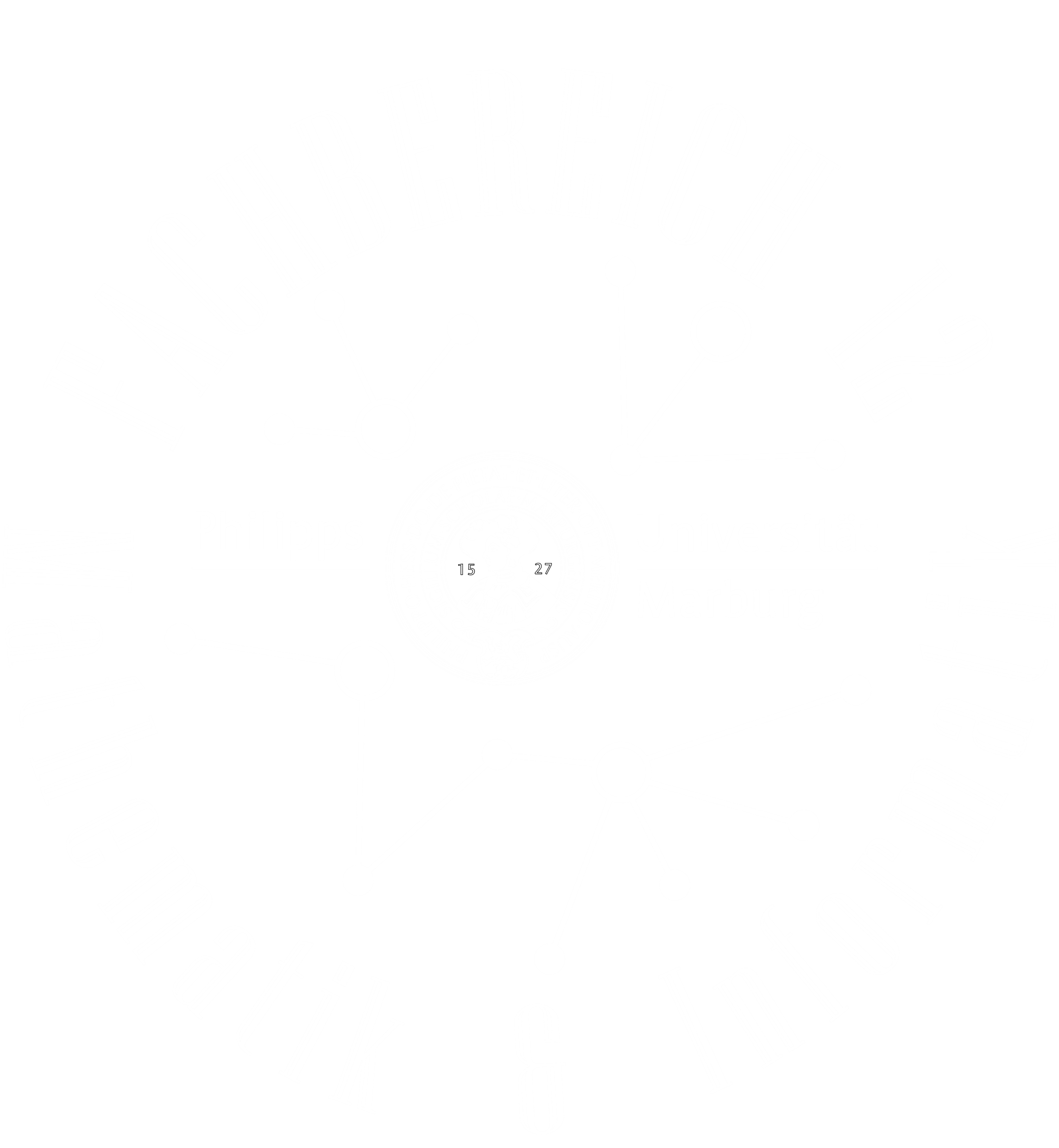 fachschaft@mathematik.uni-marburg.de
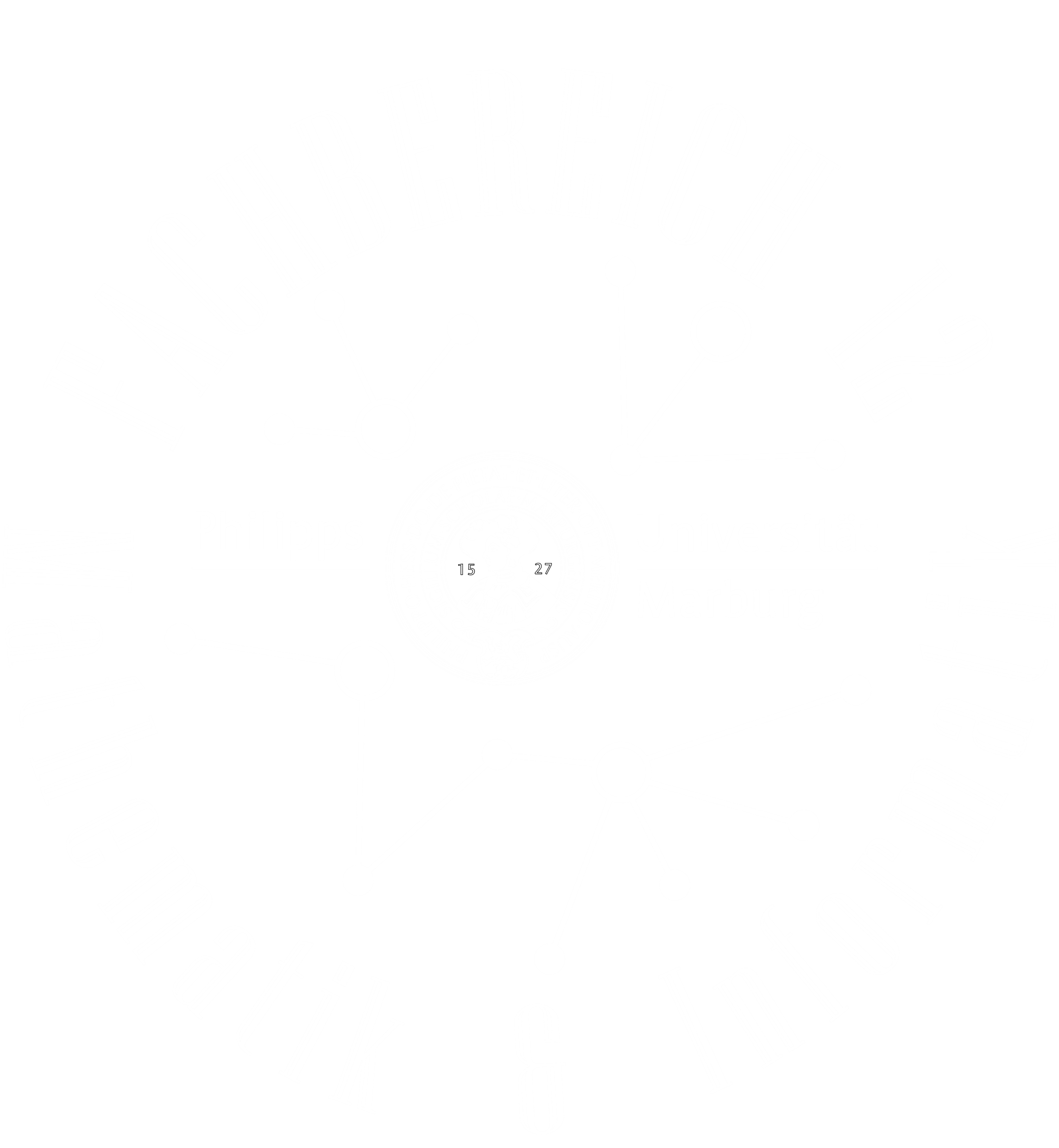 Themenpunkte
Prüfungsordnung
Module
Vorlesung
Prüfungsleistung
Weitere Arten von Modulen
MarSkills
Das erste Semester
Gebäude der Uni
Das Mehrzweckgebäude
Studienberatung
Nicht-Studien Angebote an der Uni
Verlauf der Orientierungseinheit
fachschaft@mathematik.uni-marburg.de
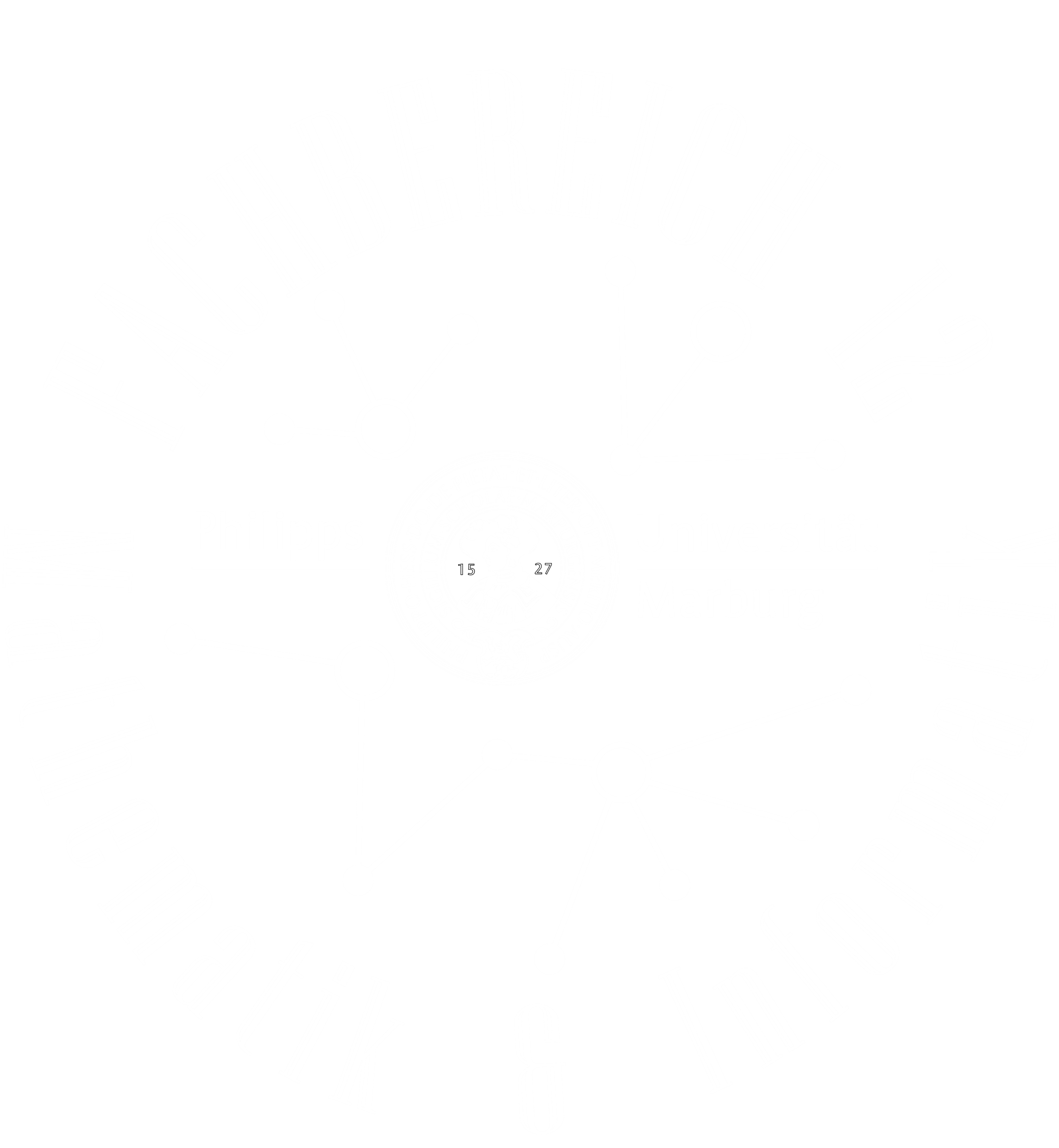 Prüfungsordnung
„Vertrag” zwischen Studierenden und Uni
https://www.uni-marburg.de/de/fb12/studium/pruefungsordnungen
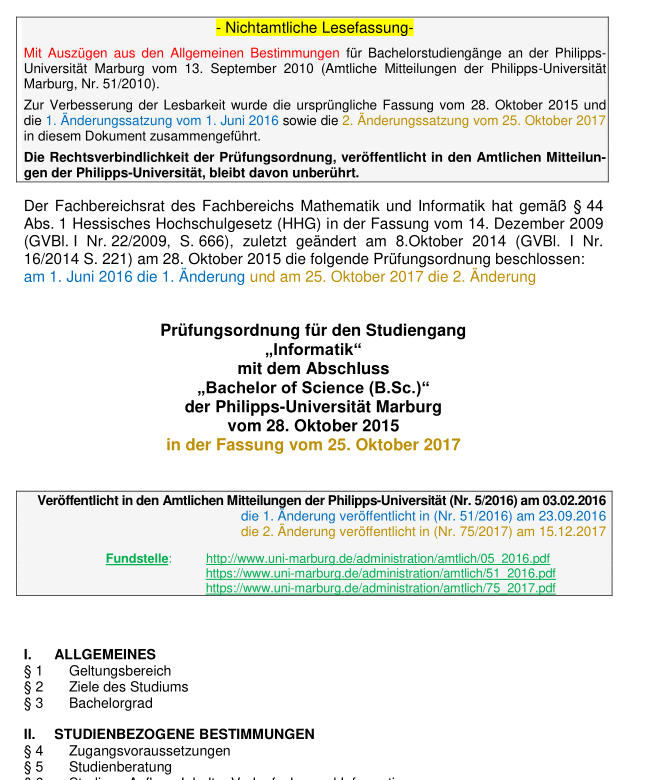 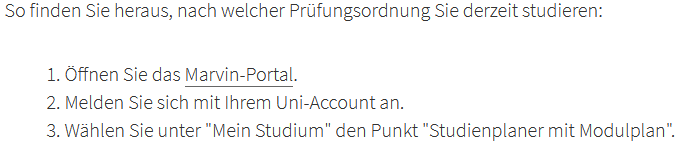 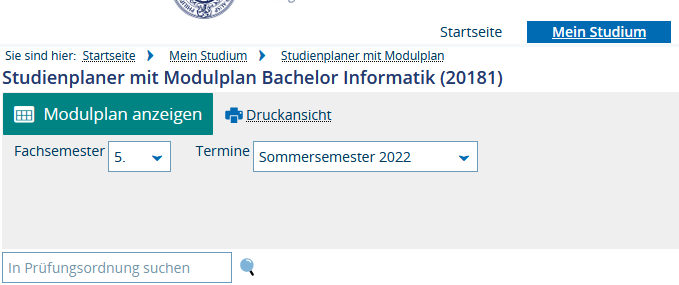 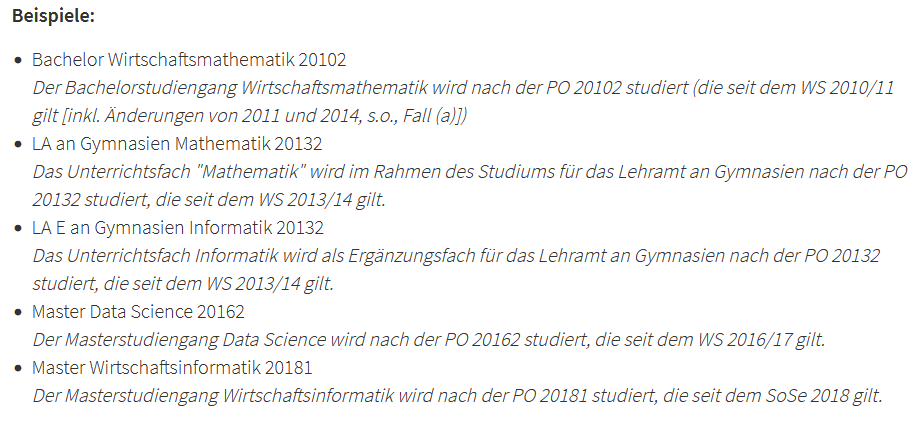 fachschaft@mathematik.uni-marburg.de
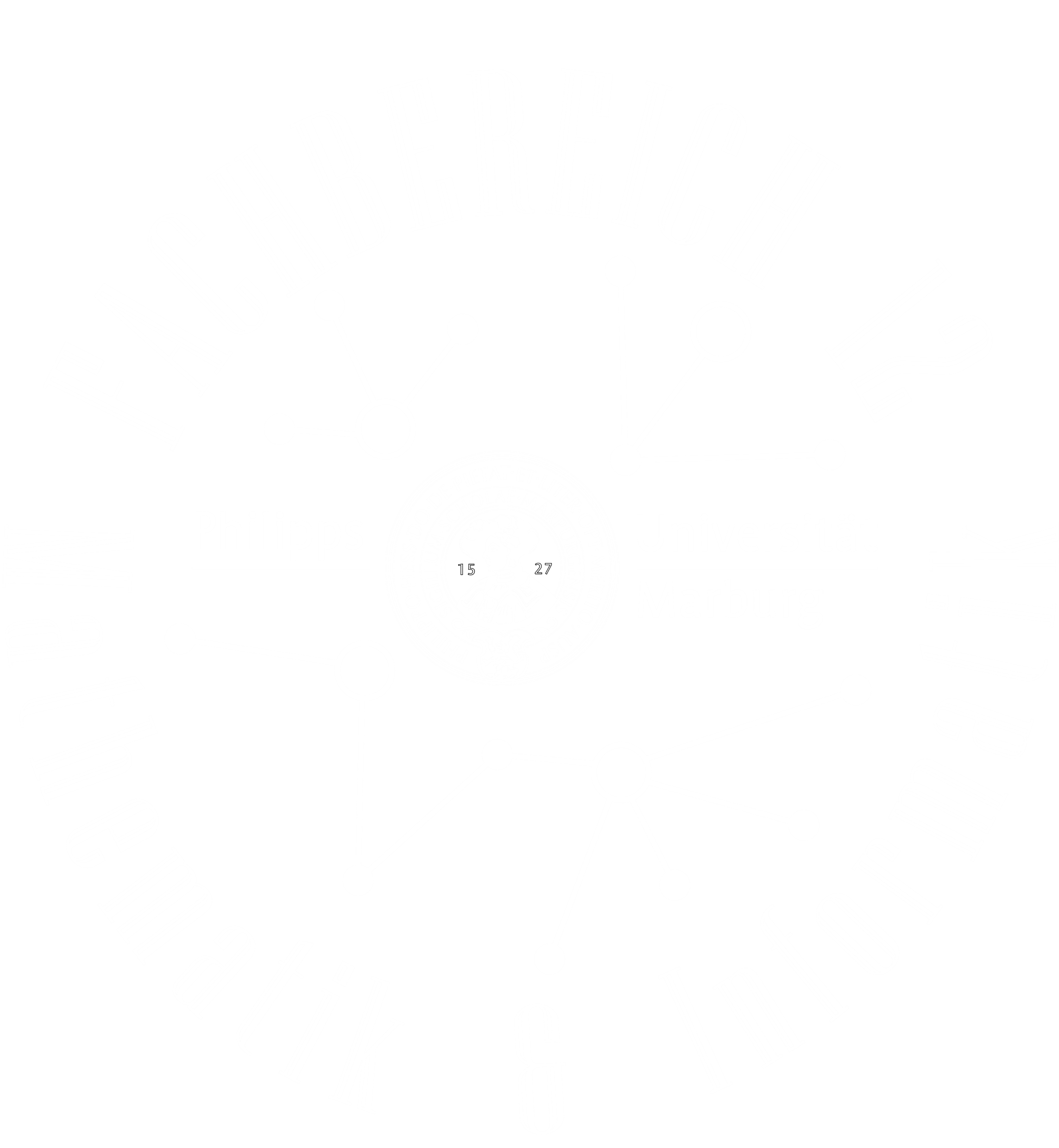 Module
Bausteine des Studiums
Unter Marvin → Mein Studium → Studienplaner mit Modulplan einsichtig
Arten von Modulen
Vorlesung
Seminar
Praktikum
Abschlussarbeit
Abschluss durch Modulprüfung
Mündlich oder schriftlich
Bei Bestehen gibt es ECTS-Punkte (auch CP, LP)
1 LP = 30 Stunden Arbeitszeit
In der Regel 30 LP pro Semester
Bachelorstudium = 180 LP
Lehramt = 270 LP
90 pro Fach + 60 Erziehungswissenschaften
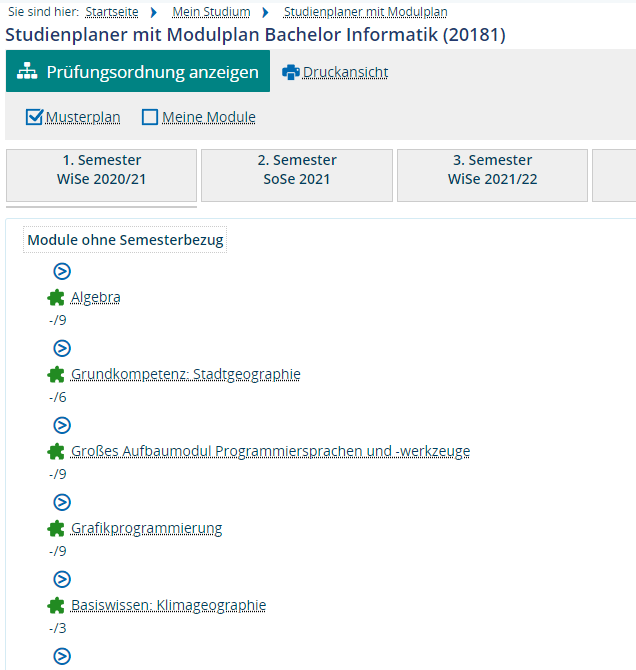 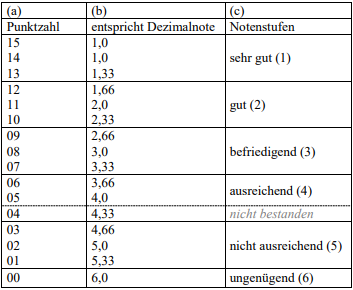 fachschaft@mathematik.uni-marburg.de
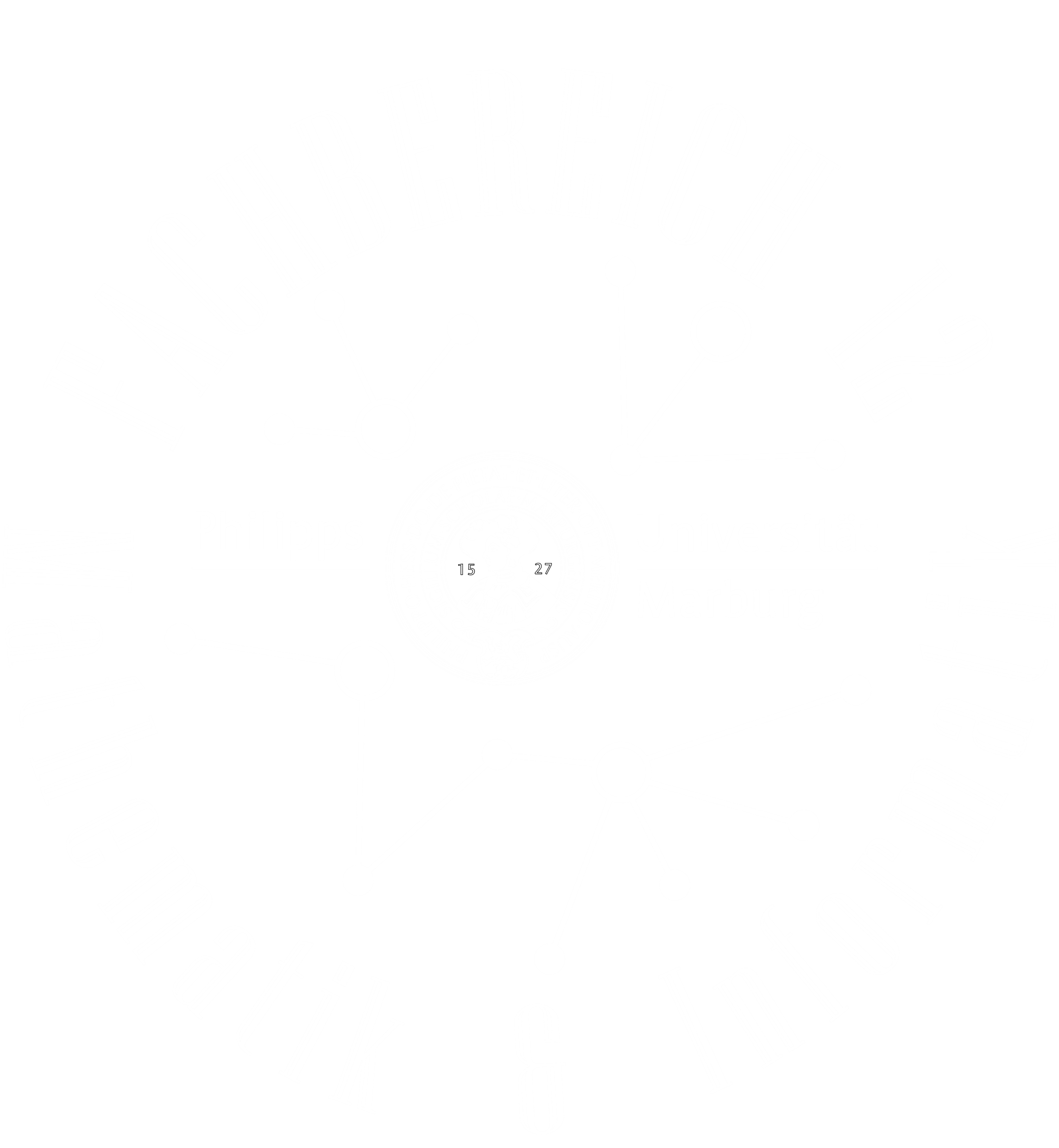 Vorlesungen
Vorlesung zur Übermittlung der Inhalte
Zuhören, Mitschreiben
Fragenstellen
Tutorien/Übungen zur Nacharbeitung
Von Studierenden höherer Semester geleitet
Fragenstellen
Zettel besprechen
Zentralübungen
Bei Modulen des Fachbereichs 12 keine Anmeldung (zur Teilnahme)
Offiziell keine Anwesenheitspflicht
Aber…
fachschaft@mathematik.uni-marburg.de
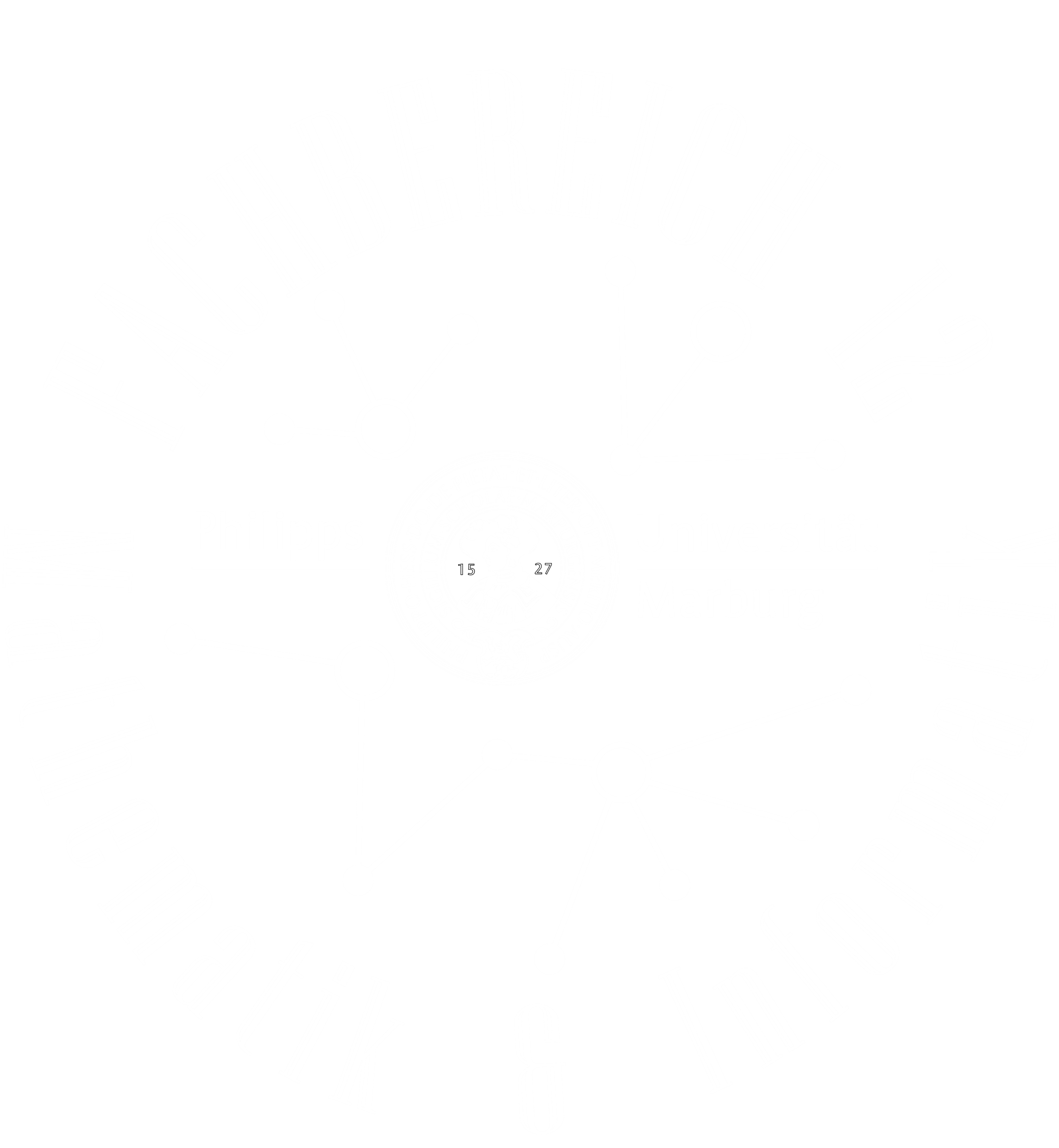 Prüfungsleistung
Abschluss eines Moduls
Bei Vorlesungen: Klausur oder mündliche Prüfung
Voraussetzung zur Zulassung: Studienleistung (“Zetteln”)
Vier Versuche pro Modul
Anmeldung
TAN-Liste im Prüfungsbüro holen (05A29) / per Post bekommen
In Marvin eintragen
Zweittermin
Anmeldung wie beim Ersttermin
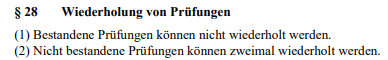 fachschaft@mathematik.uni-marburg.de
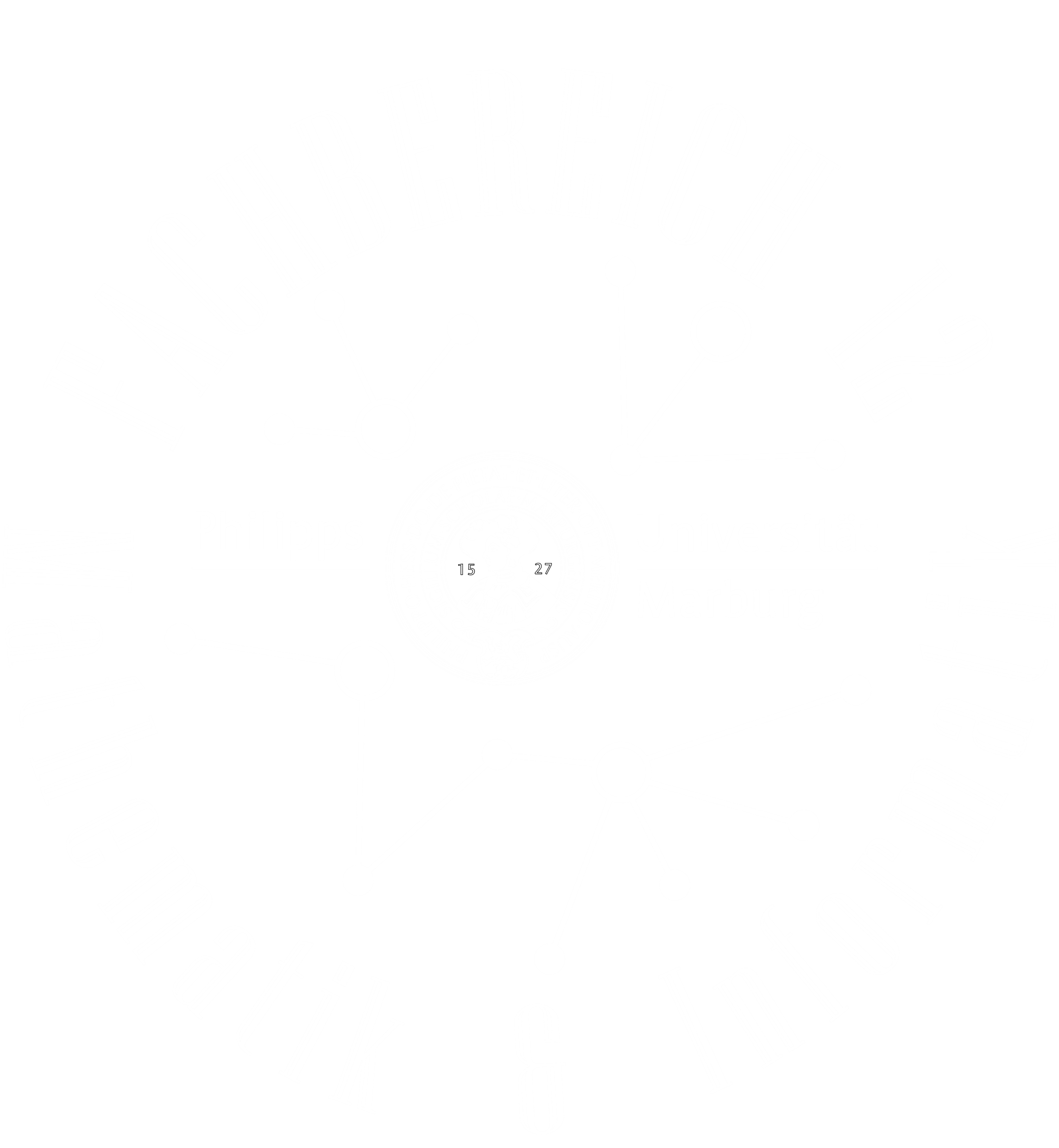 Weitere Module
Anmeldung durch E-Mail an Prüfungsbüro (Frau Schneider)
Seminare
Prüfungsleistung: Vortrag und Ausarbeitung
Praktika
Prüfungsleistung: Individuell
Abschlussarbeit
Prüfungsleistung: Abgabe und eventuell Vortrag
fachschaft@mathematik.uni-marburg.de
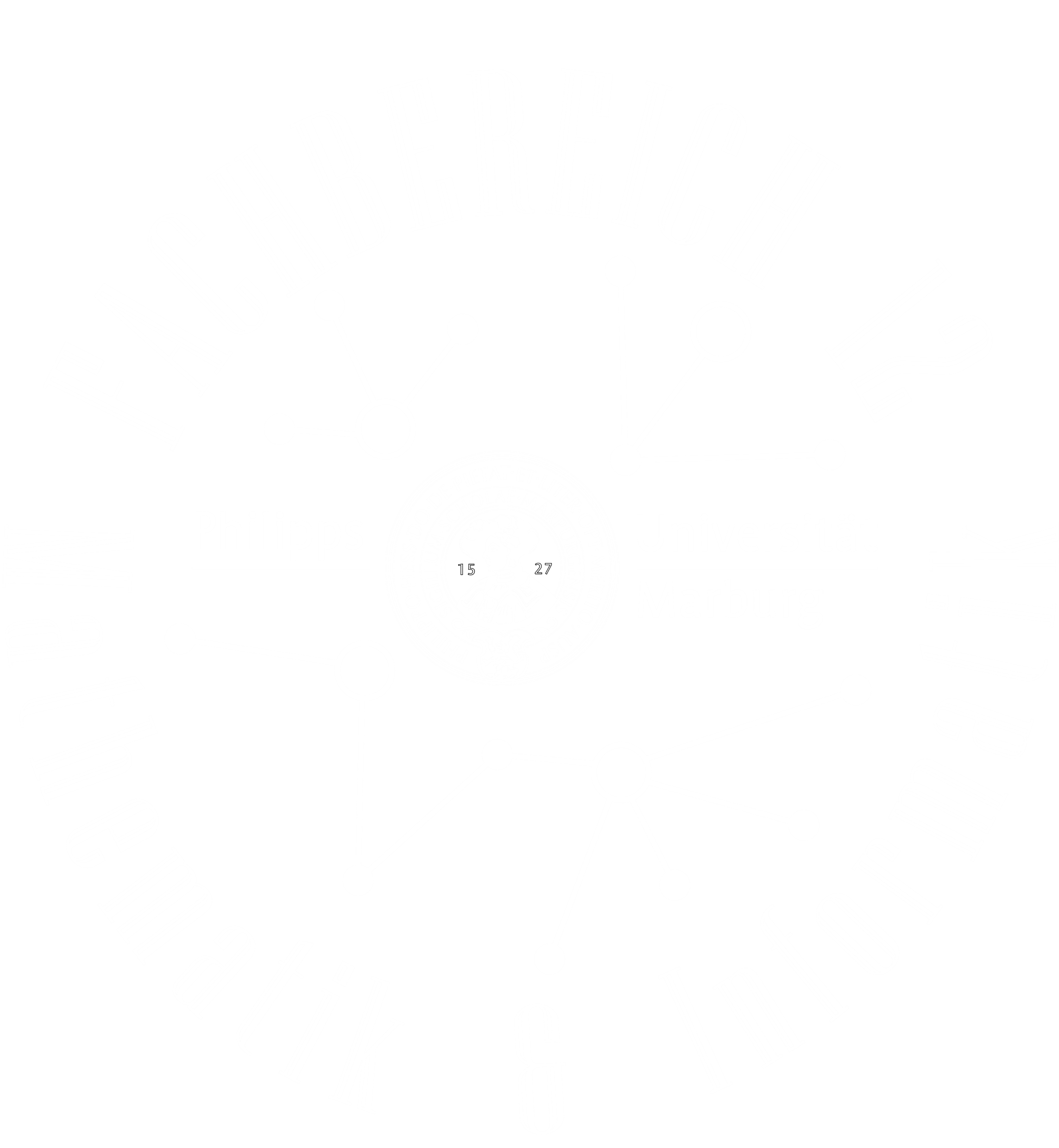 MarSkills
Nur relevant für Bachelormodule (gewöhnlich keine Studiengänge mit Staatsexam)
Kompetenzbereich für „Future Skills“ mit insgesamt 18 LP
Ermöglicht Mehr Flexibilität im Studium und Interdisziplinäre Arbeit 

Unterteilt in zentrales, dezentrales (und interdisziplinäres) Angebot
Zentral: Verwaltet von MarSkills Centre, bietet Überfachliche Skills (z.B. Kommunikationsfähigkeiten, Sprachkurse, Mentoring-Skills, Data Literacy)
Marburg-Modul: Interdisziplinäre Projektarbeit (https://www.uni-marburg.de/de/universitaet/lehre/marskills/marburg-modul/fuer-projektanbieter)
Davon dürfen max. 6 LP belegt werden
Dezentral: Verwaltet von Fachbereichen, fächerspezifisches Angebot(z.B. Grundvorlesungen, ähnlich wie ein kleines Nebenfach) 
Ab dem 3.Semester empfohlen
Unbenotet oder Note geht nicht in Abschluss ein, man kann aber durchfallen
Prüfungsordnung des entsprechenden Faches und von MarSkills angucken
WICHTIG: Außerhalb des FB 12 KEINE 4 VERSUCHE!! (Meist nur 3) und Individuelle Regeln für Wechsel von Modulen
fachschaft@mathematik.uni-marburg.de
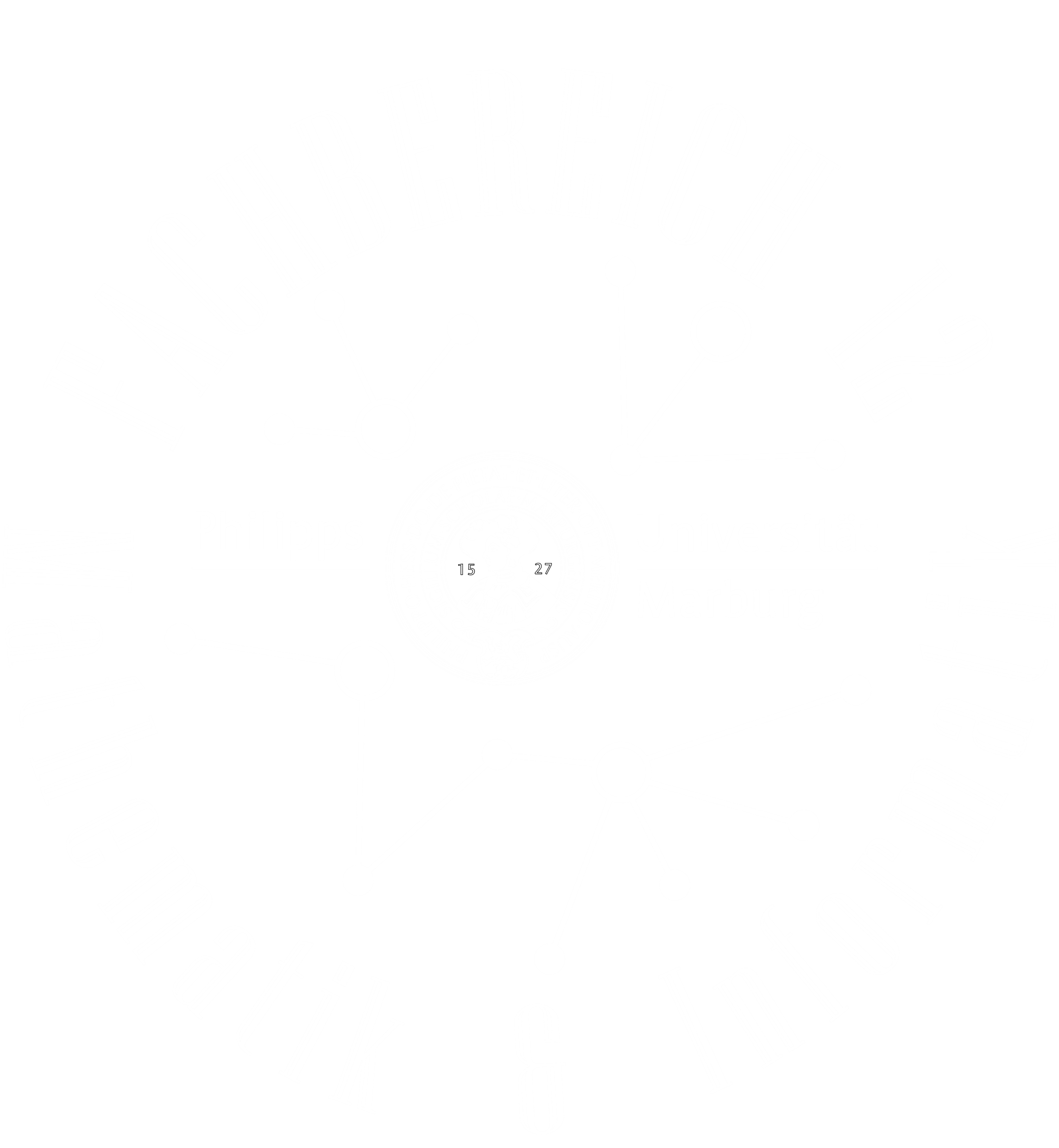 Was tun im ersten Semester
[[Hinweise zum Zettelrechnen geben]]
Mit Ilias vertraut machen / in die Kurse anmelden
Wie überstehe ich das Semester?
Stundenplan zusammenstellen
[[Stundenplan des jeweiligen Studiengangs zeigen]]
fachschaft@mathematik.uni-marburg.de
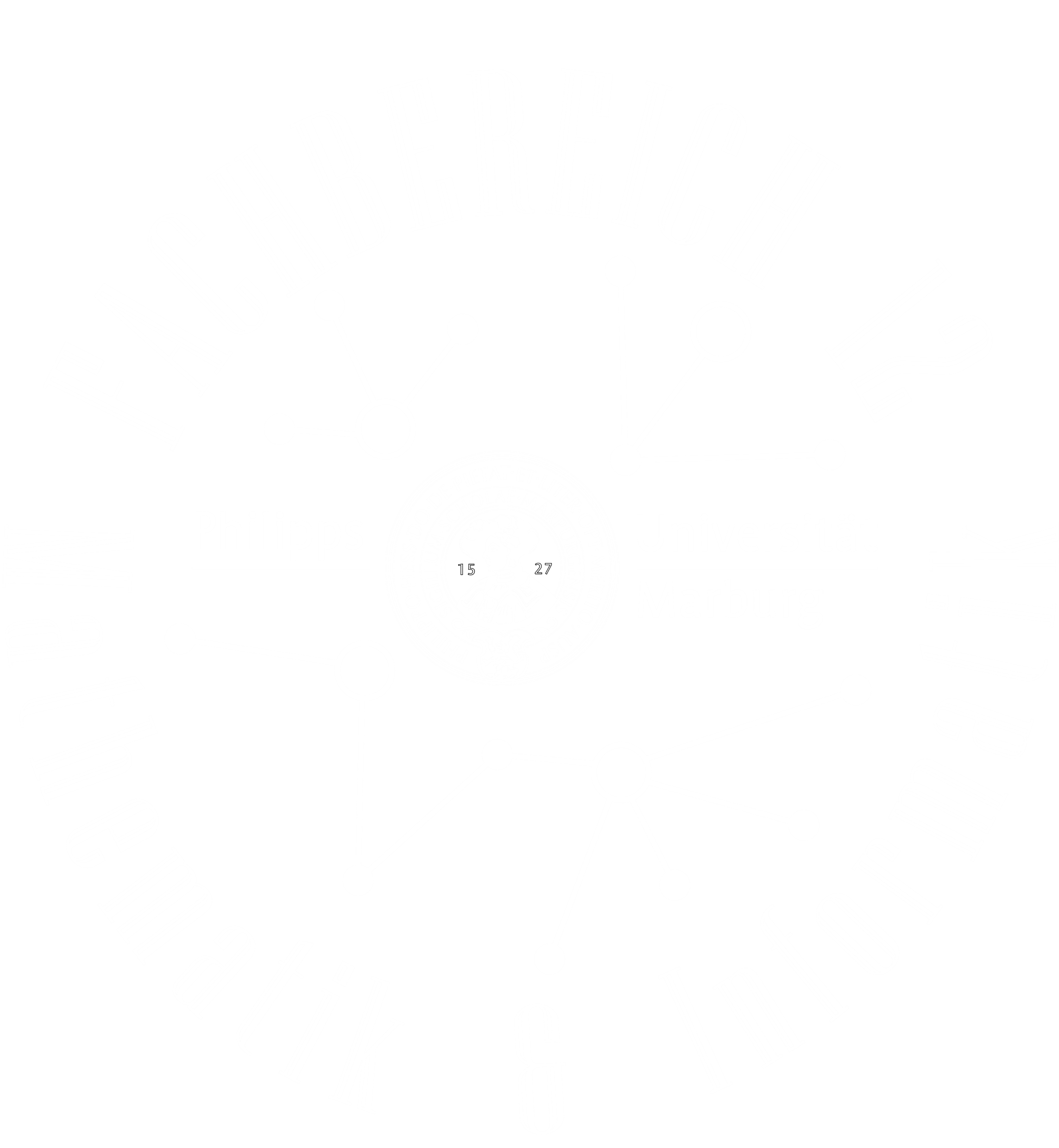 Was tun im ersten Semester
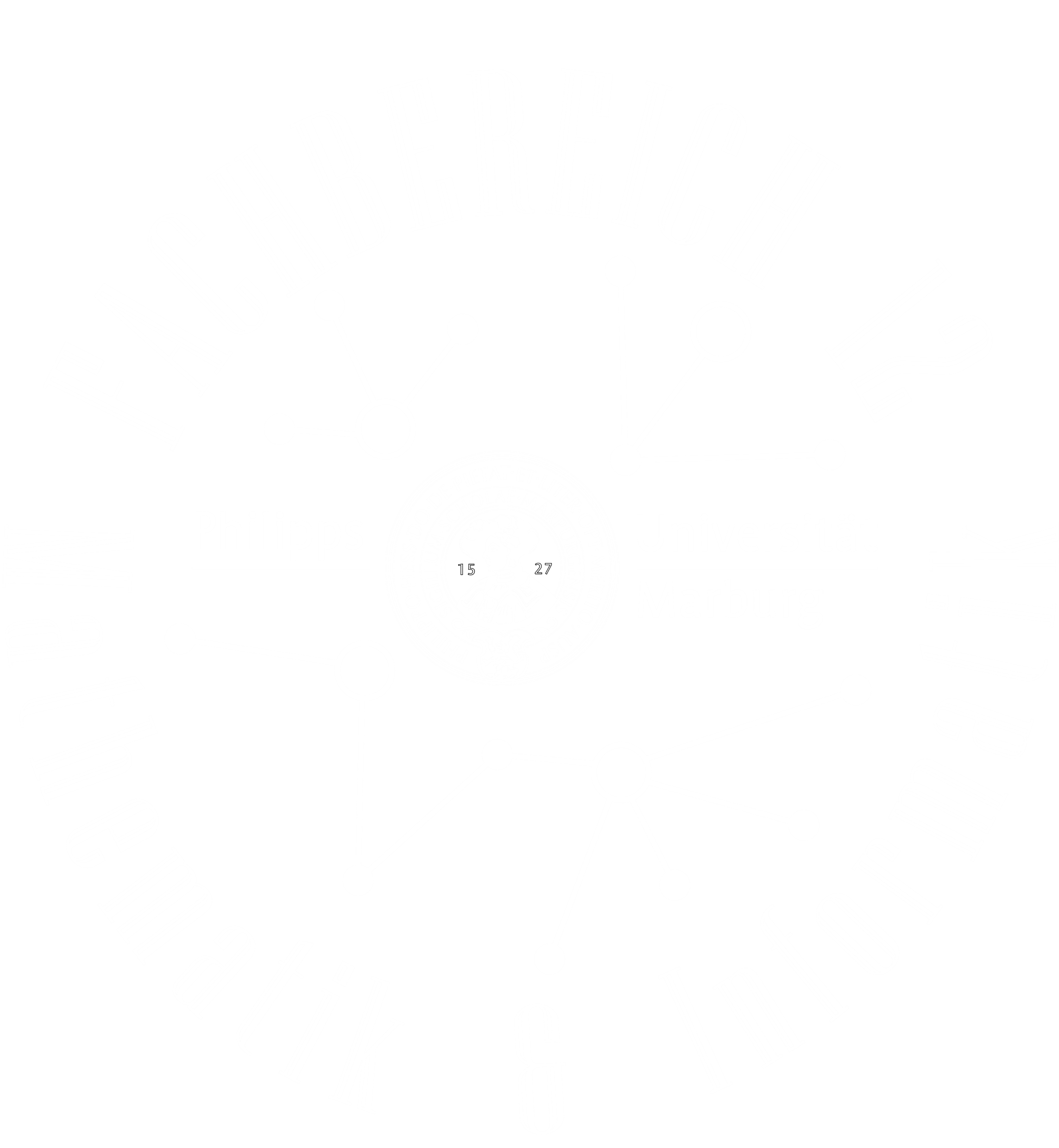 Gebäude der Uni
Hörsaalgebäude (Biegenstraße)
Uni-Bibliothek (Pilgrimstein)
Renthof (Physik)
Mehrzweckgebäude (Lahnberge)
Chemie-Altbau (Lahnberge)
fachschaft@mathematik.uni-marburg.de
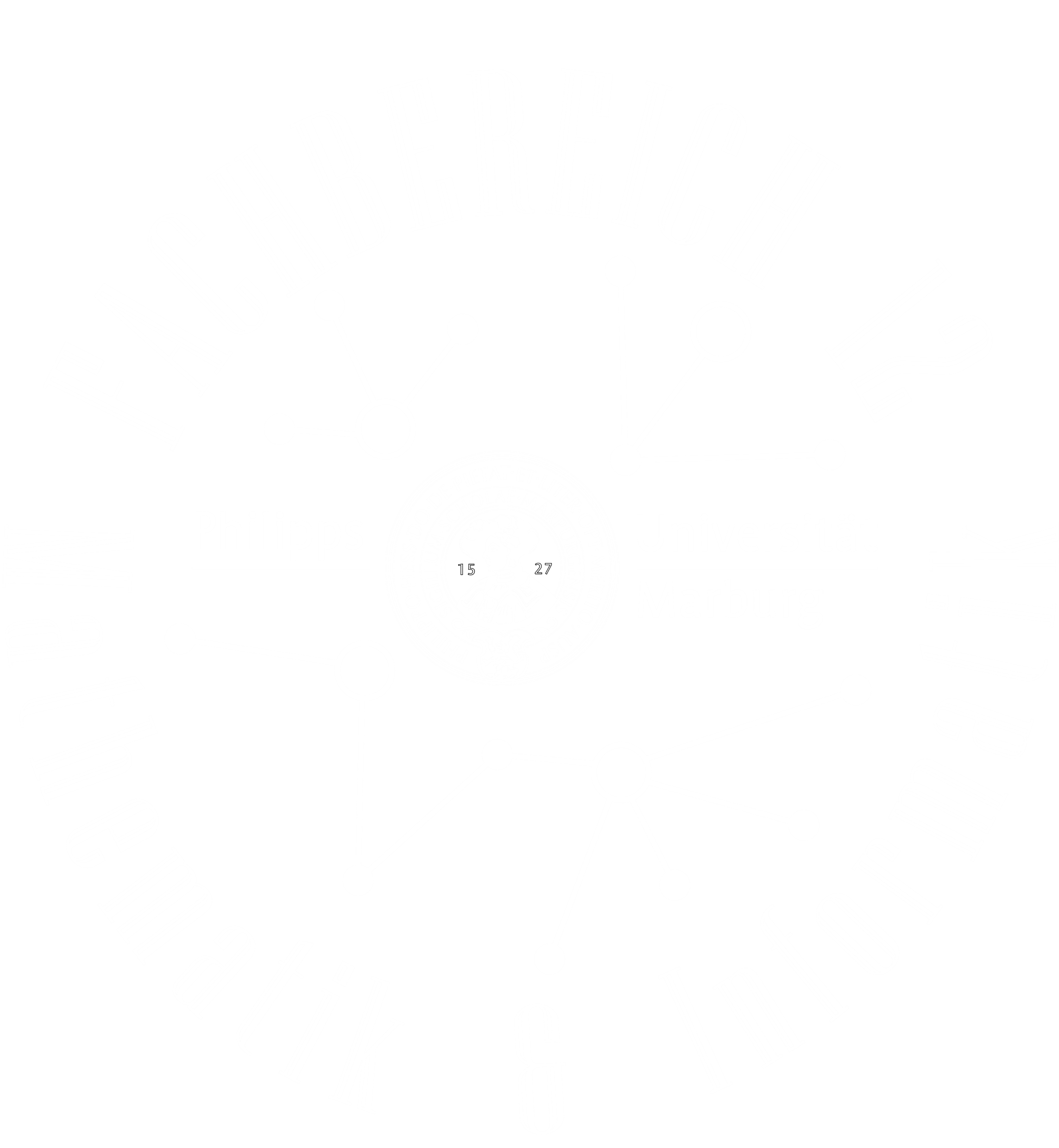 Wichtige Räume im Mehrzweckgebäude
Prüfungsbüro: 05A29
Fachbereichsbibliothek: 04D11
Lernzentrum: 03A01
HRZ-Helpdesk: 06A03
Eltern-Kind-Zimmer: 04A27
Fachschaftsraum: 04D04
Raumbezeichungen
05 = Ebene (Eingang ist Ebene 3)
D = Kern
29 = Raum
fachschaft@mathematik.uni-marburg.de
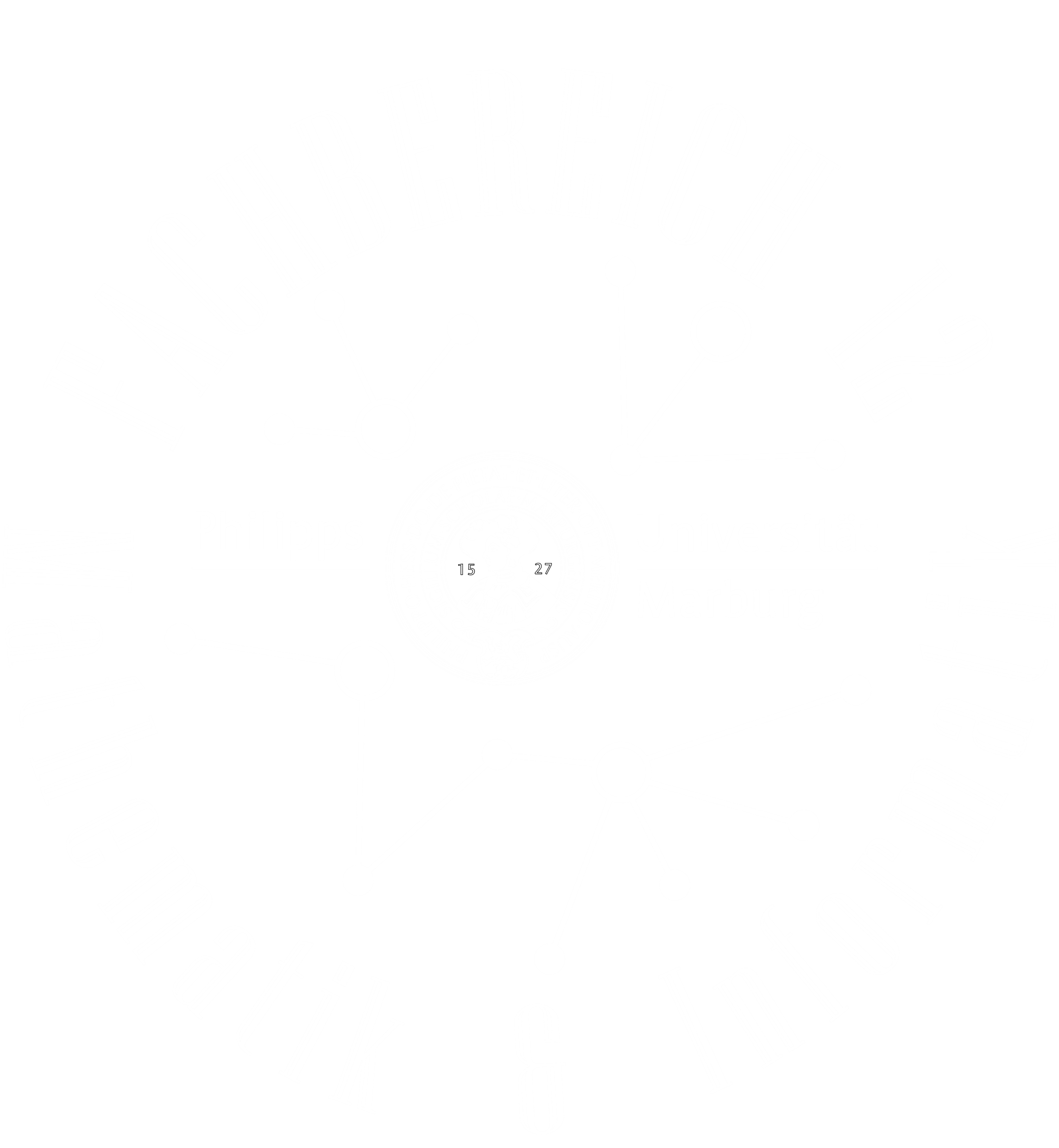 Studienberatung
Fachschaft
Berater am Fachbereich
Zentrale Studienberatung
Mehr dazu im Anlaufstellenvortrag am Donnerstag
fachschaft@mathematik.uni-marburg.de
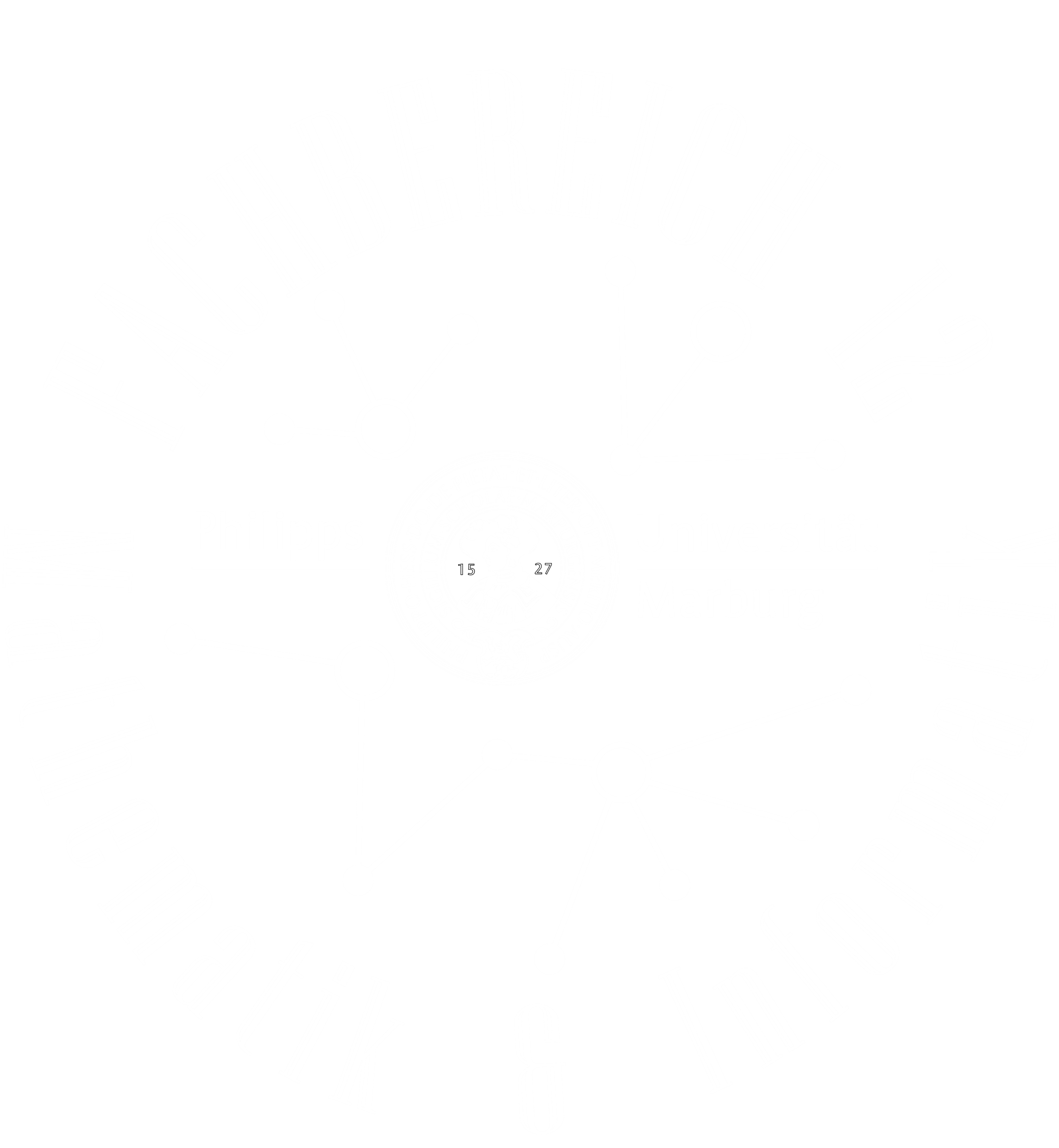 Außerhalb des Vorlesungssaals
Uni-Sport
Anmeldung sehr schnell ausgebucht!
https://www.uni-marburg.de/de/zfh
Bunte Liga (marburg.die-bunte-liga.de )
Sprachkurse (https://www.uni-marburg.de/de/sprachenzentrum/sprachen, https://www.uni-marburg.de/de/studienkolleg)
Musik
Uni-Chor (https://www.uni-marburg.de/de/hosting/unichor)
Studenten Sinfonieorchester (https://www.sso-marburg.de/)
Studierenden-BigBand (https://www.studibigband-marburg.de)
Fachschaft (toll!)
fachschaft@mathematik.uni-marburg.de